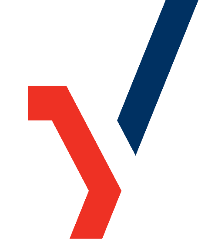 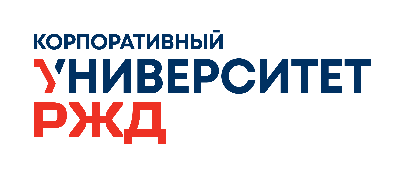 КОРПОРАТИВНАЯ СРЕДА НЕПРЕРЫВНОГО РАЗВИТИЯ КАК ЭЛЕМЕНТ КОМФОРТНОЙ СРЕДЫ ОБИТАНИЯ СОВРЕМЕННОГО ОБЩЕСТВА
Андрей Шобанов, заместитель директора по научно-методической работе АНО ДПО «Корпоративный университет РЖД»
Обучение на протяжении всей жизни Life-Long Learning – (LLL) +
разностороннее обучение 


Учатся
все
всему
везде
в любом возрасте
Life-Wide Learning – (LWL)
ЮНЕСКО
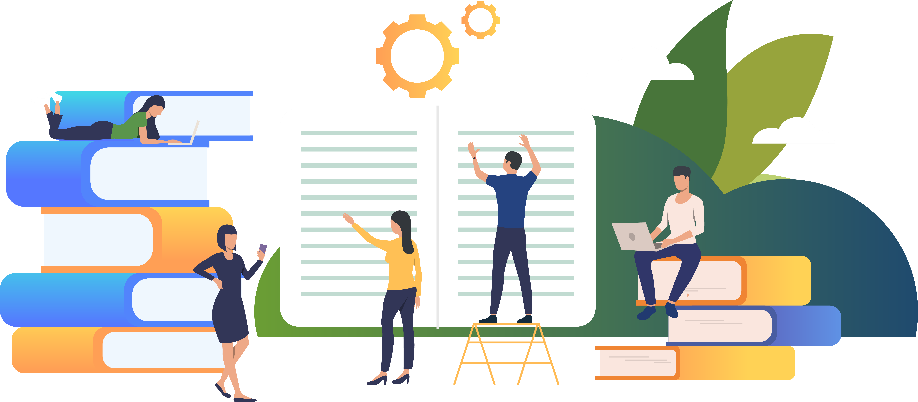 АКТУАЛИЗАЦИЯ КОНЦЕПЦИИ LIFE-LONG LEARNING
Стремительное развитие технологий, цифровизация междисциплинарных знаний
Общий рост объема         и ценности информации
Повышение ценности               гибких навыков, особенно                               в межфункциональном взаимодействии (soft skills)
Выход на рынок нового поколения и развитие бренда работодателя
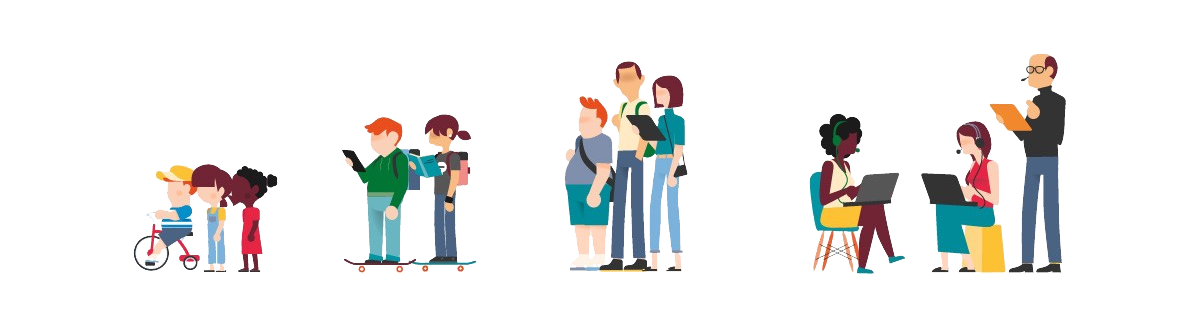 ЭВОЛЮЦИЯ СИСТЕМНЫХ ОСНОВ LIFE-LONG LEARNING
ПЕДАГОГИКА
АНДРАГОГИКА
ХЬЮТАГОГИКА (ЭВТАГОГИКА)
учитель передает ученику знания
учитель создает развивающую среду и ориентирует в ней ученика
ученик самостоятельно выстраивает процесс обучения
Stewart Hase and Chris Kenyon ,2000
ПРЕИМУЩЕСТВА НЕПРЕРЫВНОГО ОБУЧЕНИЯ ДЛЯ ЧЕЛОВЕКА
Поддержание высокого уровня образованности

Необходимость получения знаний в смежных областях

Знакомство с профессионалами/ экспертами своего дела                               в различных областях
Развитие когнитивных способностей. В ходе непрерывного обучения хорошо тренируется память, способность находить, обрабатывать и усваивать большие объемы информации
Адаптация к грядущим изменениям на рынке труда
Повышение конкурентоспособности на рынке труда
Современное внутрикорпоративное обучение схоже с Life-Long Learning и помогает использовать потенциал каждого индивидуума для успеха всей компании
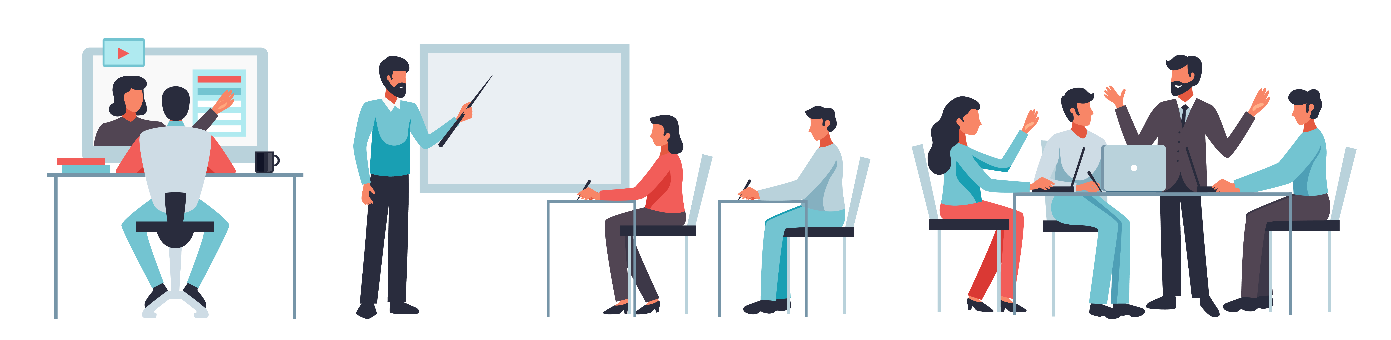 СОВРЕМЕННЫЙ ЭТАП ЭВОЛЮЦИИ КОРПОРАТИВНОГО ОБУЧЕНИЯ
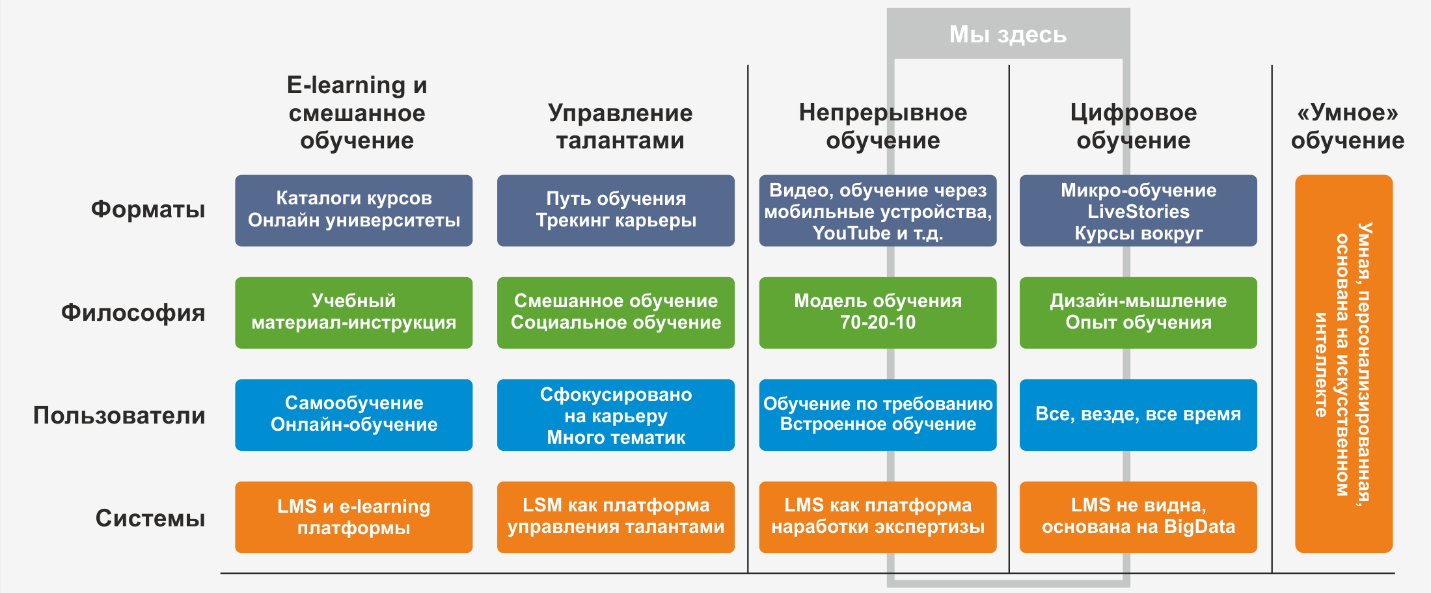 2000-2010
2020 - . . .
2010-2020
Источник: Deloitte
LMS - Learning management system – система управления обучением
СРЕДА КОРПОРАТИВНОГО ОБУЧЕНИЯ: КОНЦЕПЦИЯ 70-20-10
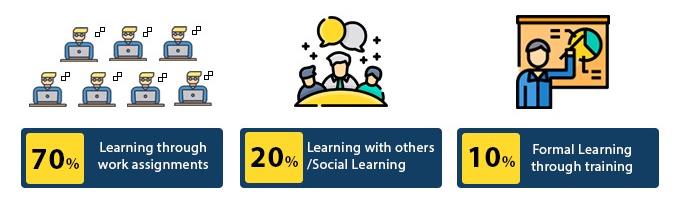 Обучение на рабочем месте в процессе выполнения задач
Формальное обучение на образовательных программах
Обучение в процессе взаимодействия с коллегами
УСЛОВИЯ РЕАЛИЗАЦИИ НЕПРЕРЫВНОГО ОБУЧЕНИЯ В КОМПАНИИ
СО СТОРОНЫ КОМПАНИИ
СО СТОРОНЫ РАБОТНИКА
Личная заинтересованность в непрерывном обучении
Портфель качественных образовательных программ
Коммуникационные площадки/среда для обмена знаниями
Персональная ответственность за свое развитие
Прозрачные требования  к знаниям и навыкам
Современные образовательные ресурсы и форматы
Возможность применять новые знания в рабочих задачах
Понимание и принятие своих зон развития
Поддержка культуры обучения и развития 
со стороны руководства
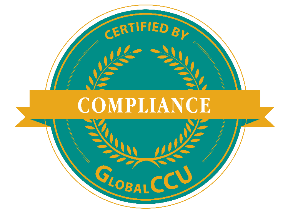 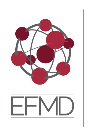 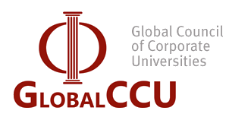 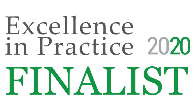 КОРПОРАТИВНЫЙ УНИВЕРСИТЕТ РЖД
КОМПЛЕКСНОЕ РАЗВИТИЕ               КАДРОВОГО РЕЗЕРВА РЖД
МОЛОДЕЖНЫЕ ПРОЕКТЫ РЖД
10 ЛЕТ
ОРГАНИЗАЦИЯ ОБУЧЕНИЯ 
РУКОВОДИТЕЛЕЙ РЖД В СТОРОННИХ УЧЕБНЫХ ЗАВЕДЕНИЯХ
КРАТКОСРОЧНЫЕ ПРОГРАММЫ
ОЦЕНКА ПЕРСОНАЛА
270К+ 
ВЫПУСКНИКОВ
МЕЖДУНАРОДНЫЕ СТАЖИРОВКИ
ОТКРЫТОЕ ОБУЧЕНИЕ
250+
ПРОГРАММ
200+
ОЧНЫХ СЛУШАТЕЛЕЙ
ЕЖЕДНЕВНО
3 
ПЛОЩАДКИ
СИСТЕМА ОБУЧЕНИЯ КАДРОВОГО РЕЗЕРВА
КОМПАНИЯ
МАСШТАБ
РУКОВОДИТЕЛЬ
ПОДРАЗДЕЛЕНИЕ
БИЗНЕС
СТРАТЕГИЯ
ФОКУС
КОМПЕТЕНЦИИ
ПРОЦЕССЫ
ЦИФРОВЫЕ
ИННОВАЦИИ
ЛИДЕРСТВО
ЦЕЛЬ
РАЗВИТИЕ
ЭФФЕКТИВНОСТЬ
ТРАНСФОРМАЦИЯ
IV
III
СТРАТЕГИЧЕСКИЙ МЕНЕДЖМЕНТ
II
УПРАВЛЕНИЕ ИЗМЕНЕНИЯМИ
I
УПРАВЛЕНИЕ ЭФФЕКТИВНОСТЬЮ
УПРАВЛЕНИЕ КОМПЕТЕНЦИЯМИ
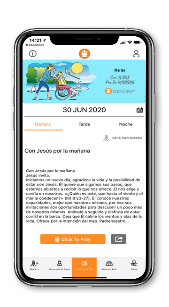 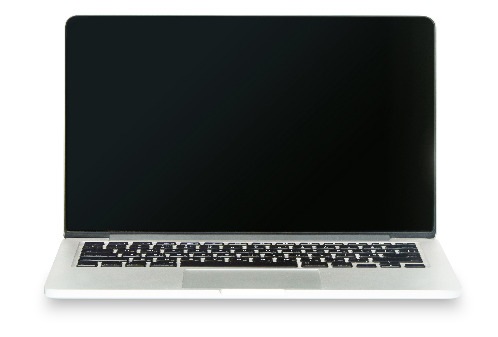 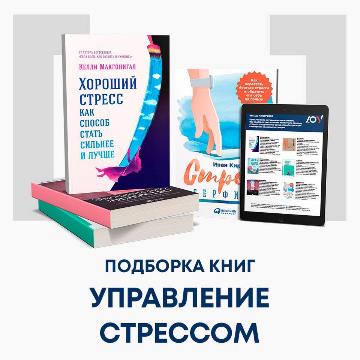 ПОРТАЛ ОТКРЫТОГО ОБУЧЕНИЯ
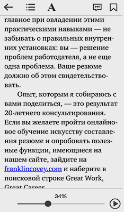 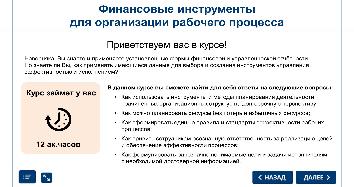 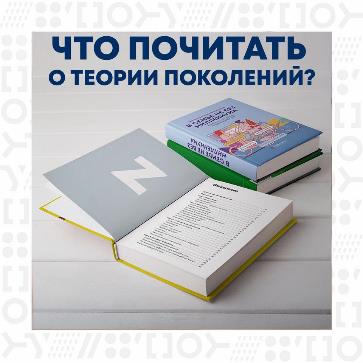 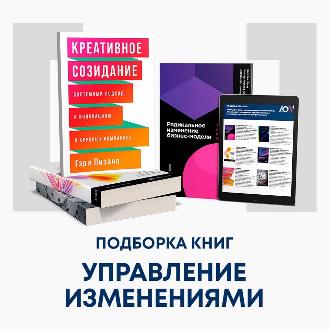 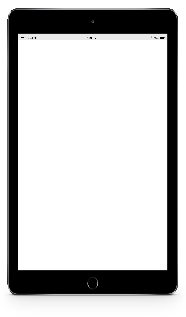 Мини-курсы
Видеоролики
Образовательные «сеты» по наиболее популярной бизнес-литературе
Подборка книг и фильмов по                       управленческой тематике
Индивидуальный план развития
Самооценка по корпоративным компетенциям
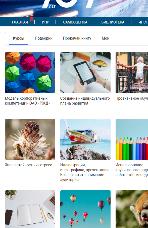 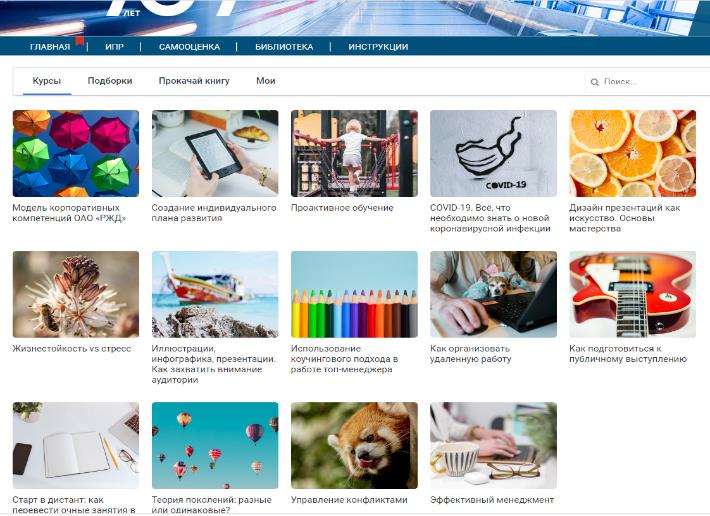 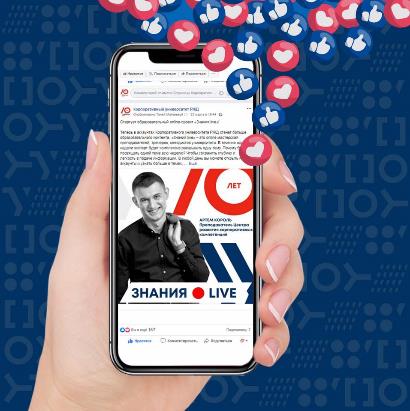 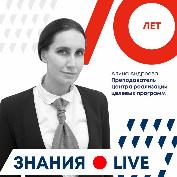 Проект «Знания.Live» – авторские публикации в социальных сетях университета и мастер-классы в системе дистанционного обучения ОАО «РЖД» от преподавателей университета
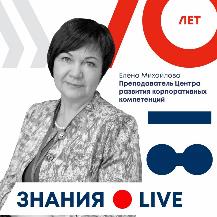 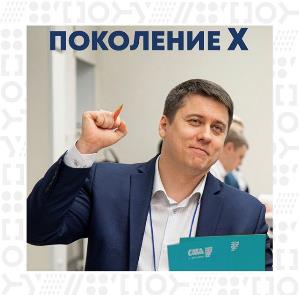 ЗНАНИЯ        LIVE
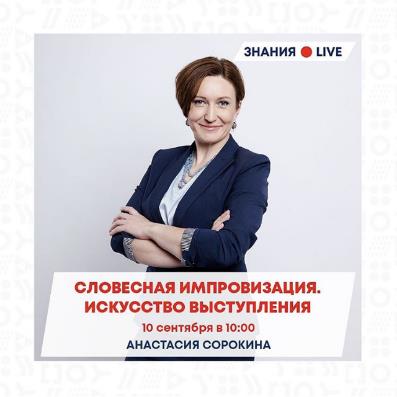 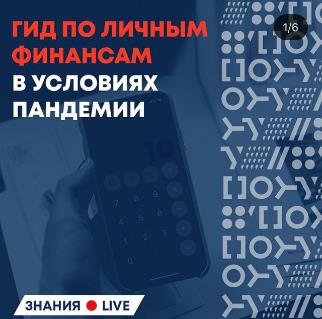 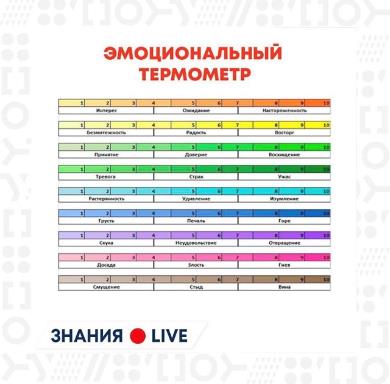 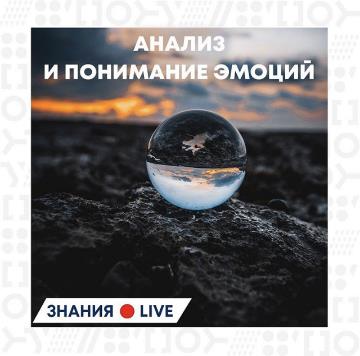 21 мастер-класс
5 183 участника
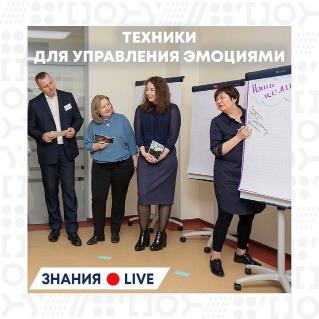 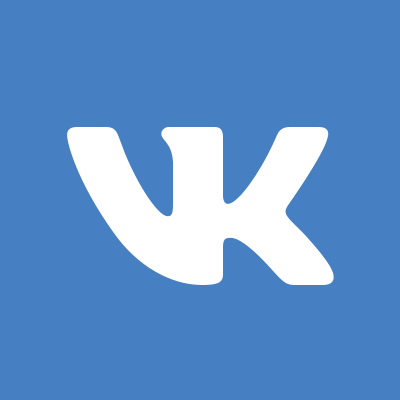 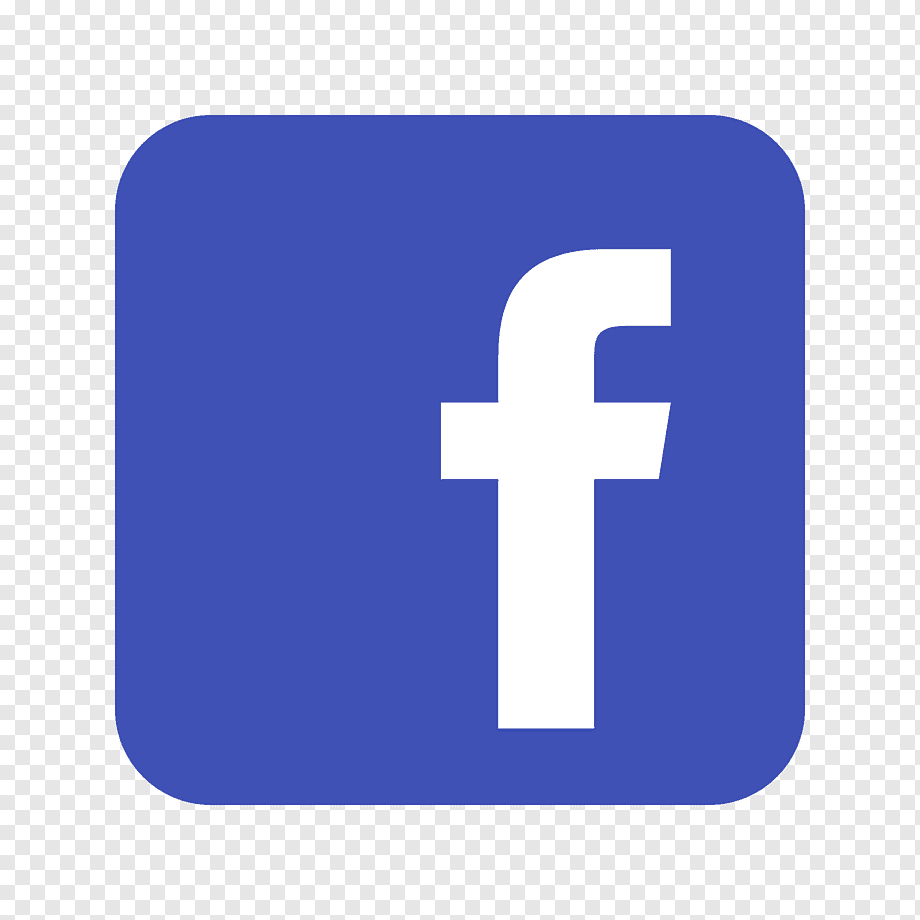 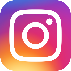 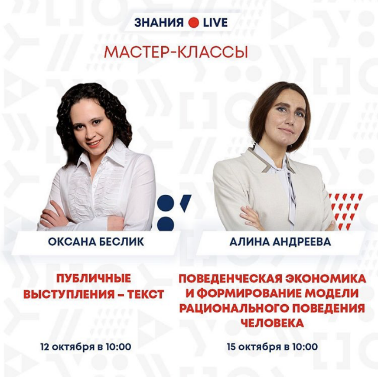 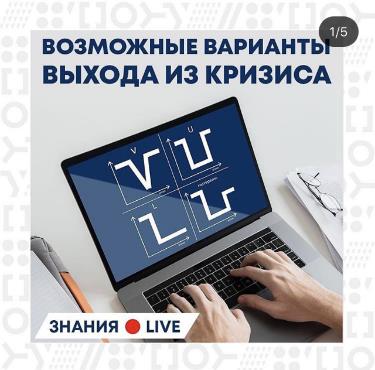 143 825
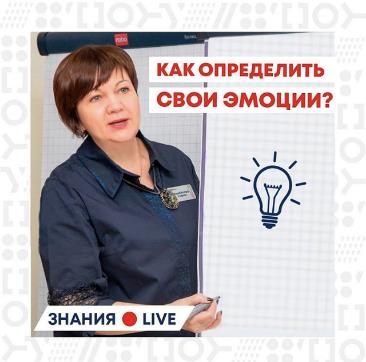 аудитория
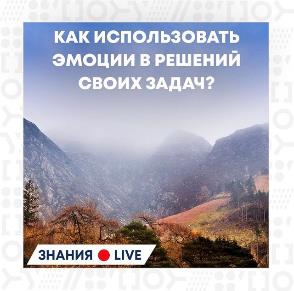 13
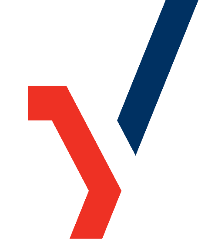 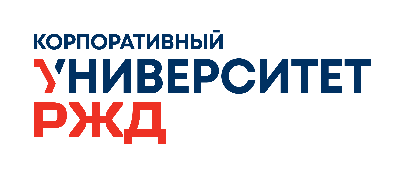 КОРПОРАТИВНАЯ СРЕДА НЕПРЕРЫВНОГО РАЗВИТИЯ КАК ЭЛЕМЕНТ КОМФОРТНОЙ СРЕДЫ ОБИТАНИЯ СОВРЕМЕННОГО ОБЩЕСТВА
Андрей Шобановзаместитель директора по научно-методической работе АНО ДПО «Корпоративный университет РЖД»
Спасибо за внимание! 
Буду рад ответить на вопросы